第一节家庭电路
。
220V
。
火线
电能表
零线
..
一、家庭电路的组成：
闸刀开关
开关
保险丝
插座
电灯
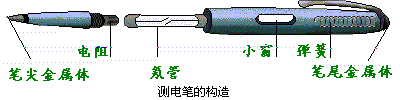 测电笔的构造和使用
阻值约为2MΩ
作用
辨别火线与零线
结构
笔尖金属体
氖管
弹簧
电阻
笔尾金属体
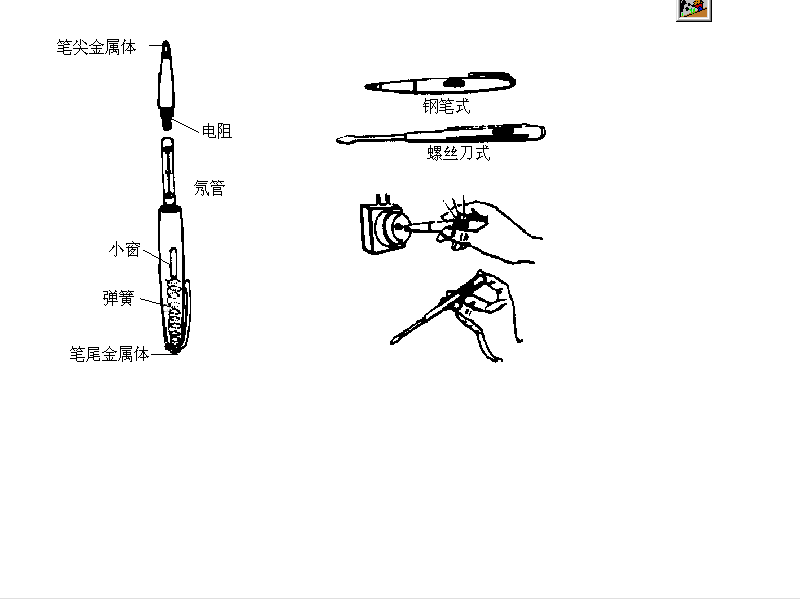 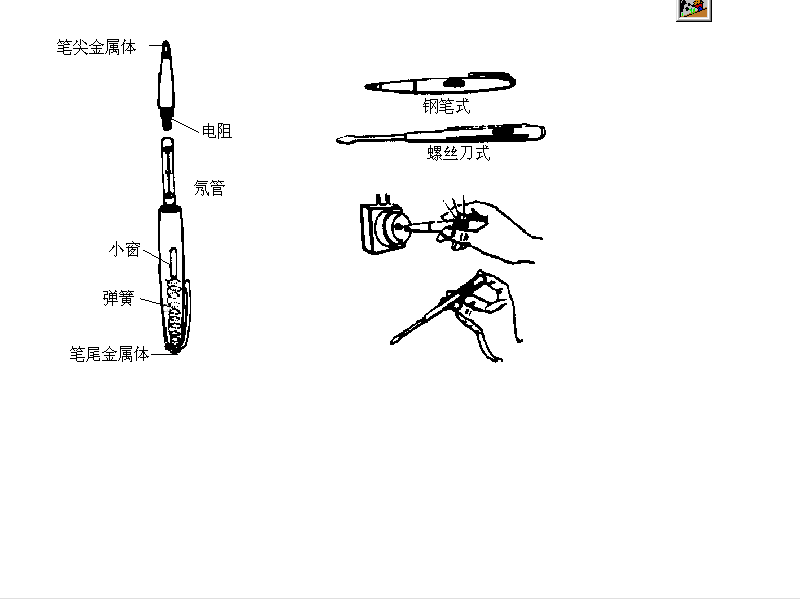 方法
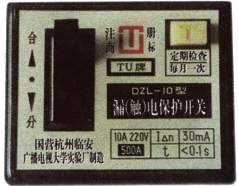 空气开关（新型保险）
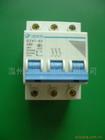 漏电保护器
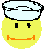 灯泡与灯座
灯泡与用电器之间互相并联
连接方法
开关和所控制的灯泡相串联
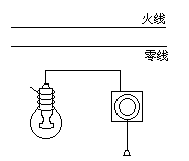 思考:你知道开关要接在哪一端吗？
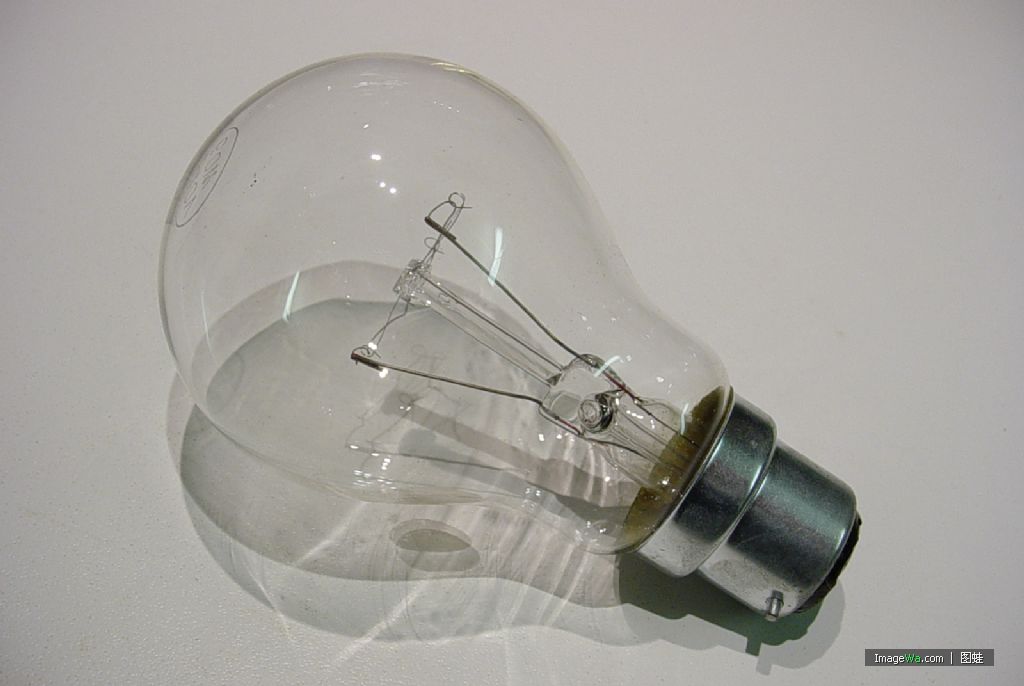 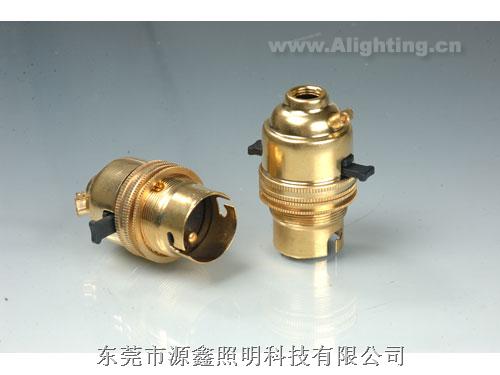 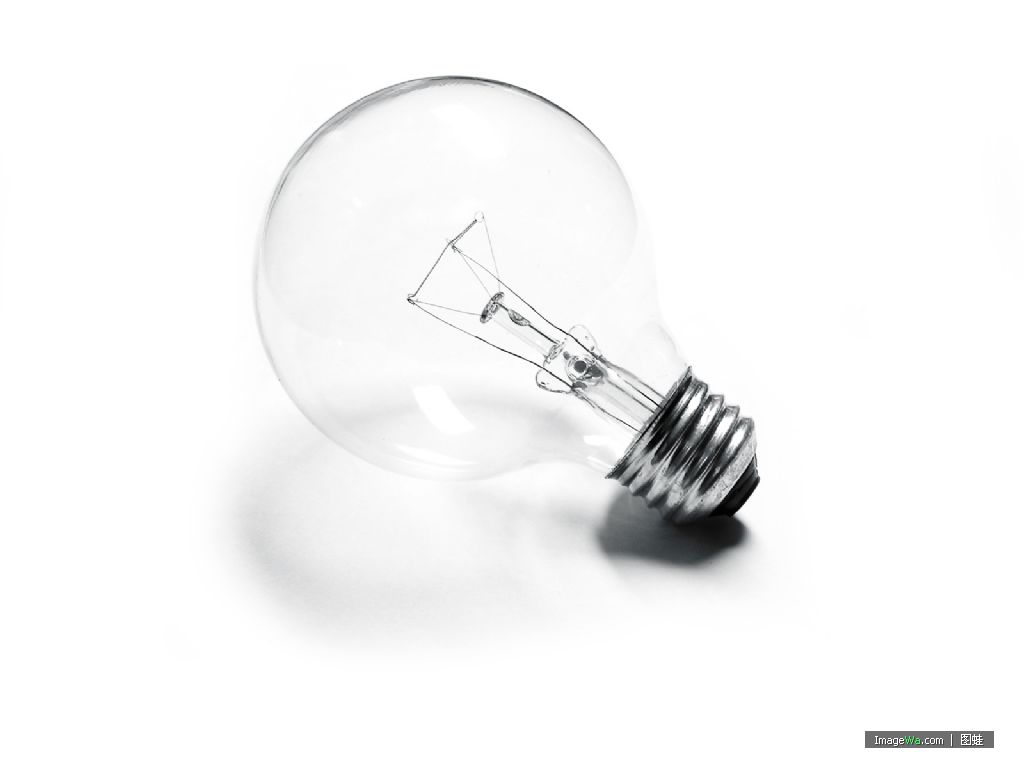 接火线
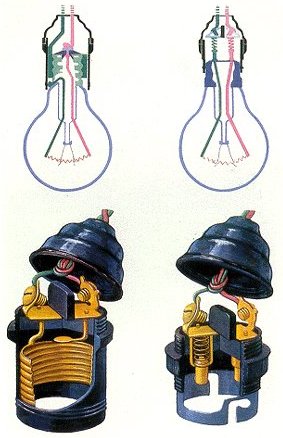 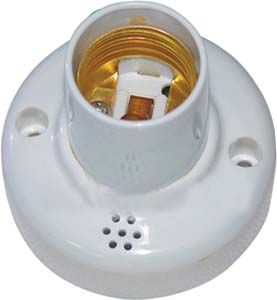 接零线
插座与插头
作用
给电视机、洗衣机、电冰箱以及其他可能搬动的家用电器供电。
分类
两孔插座
三孔插座
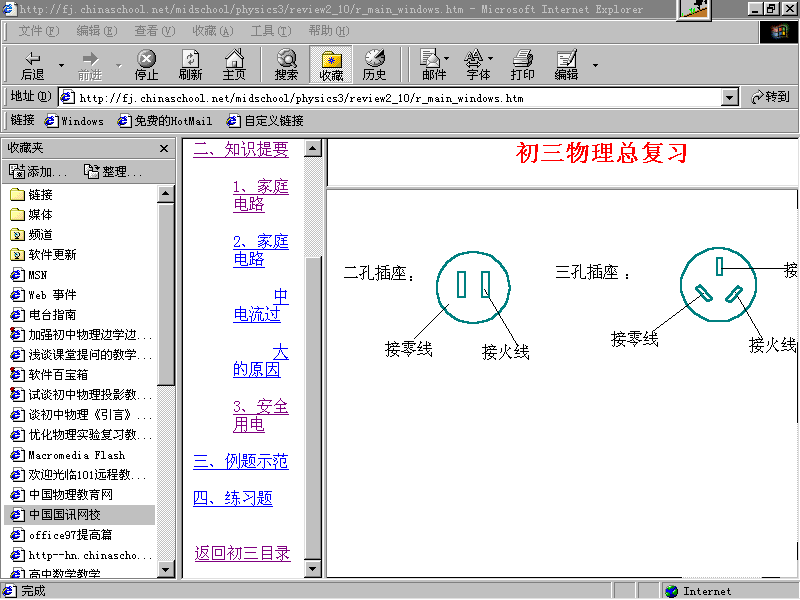 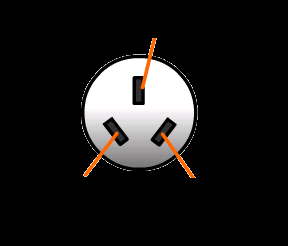 接地线
接火线
接零线
三脚插头
三孔插座
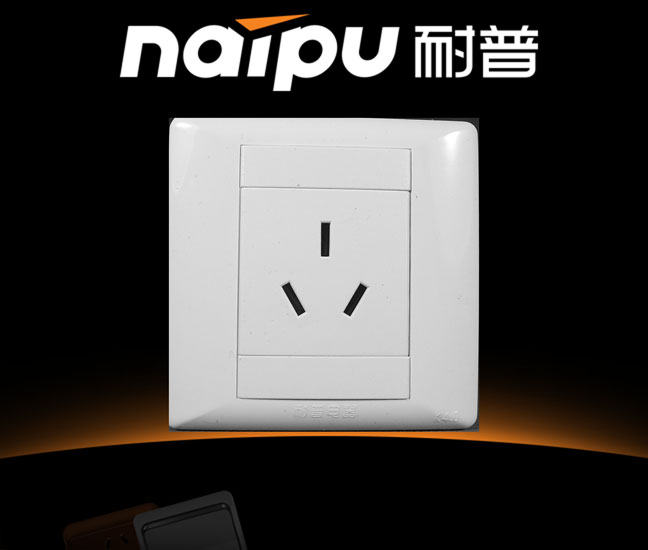 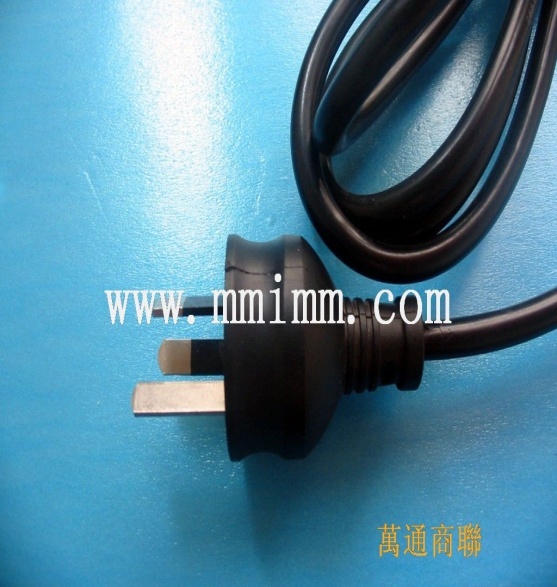 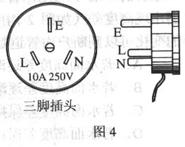 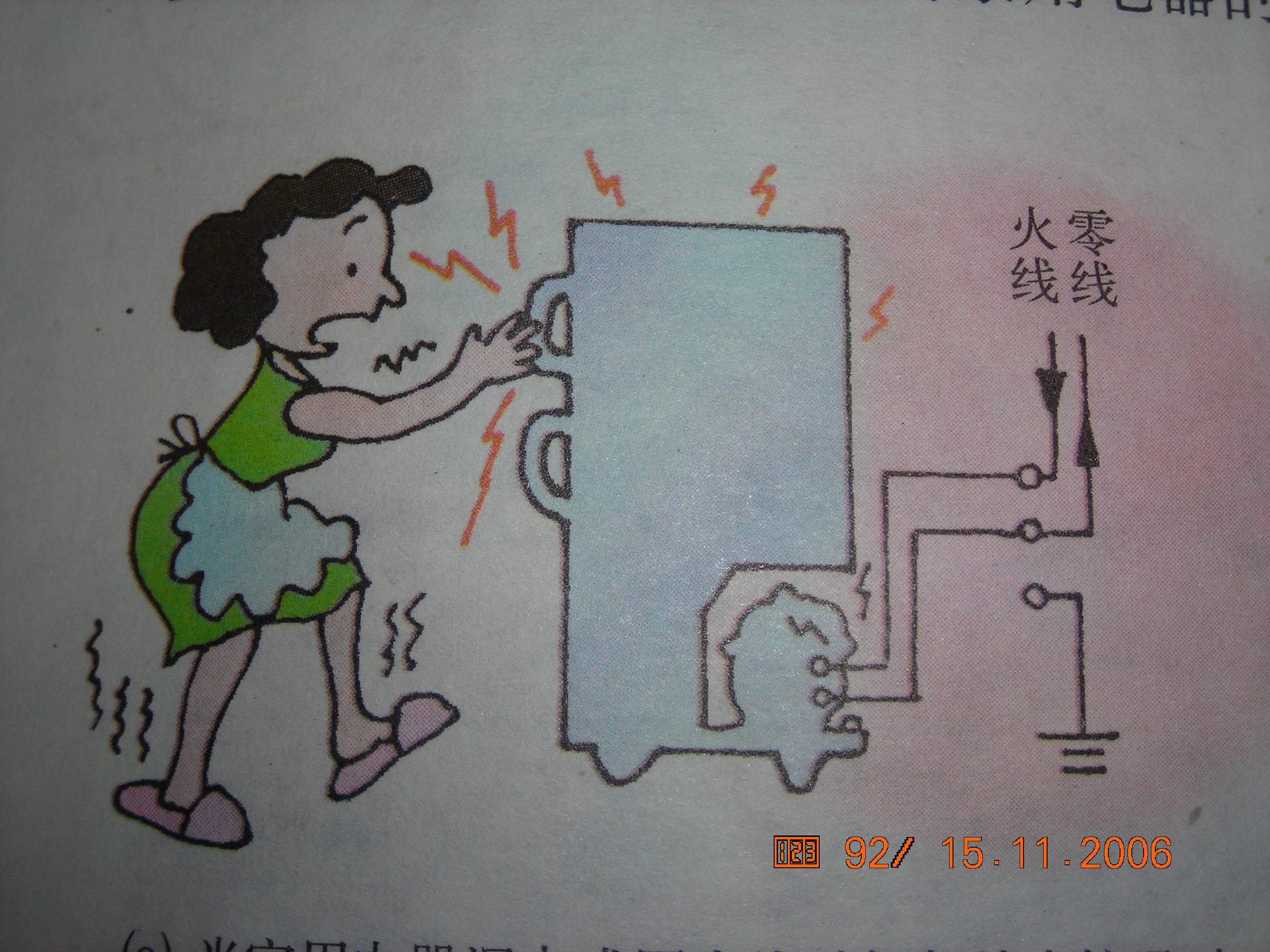 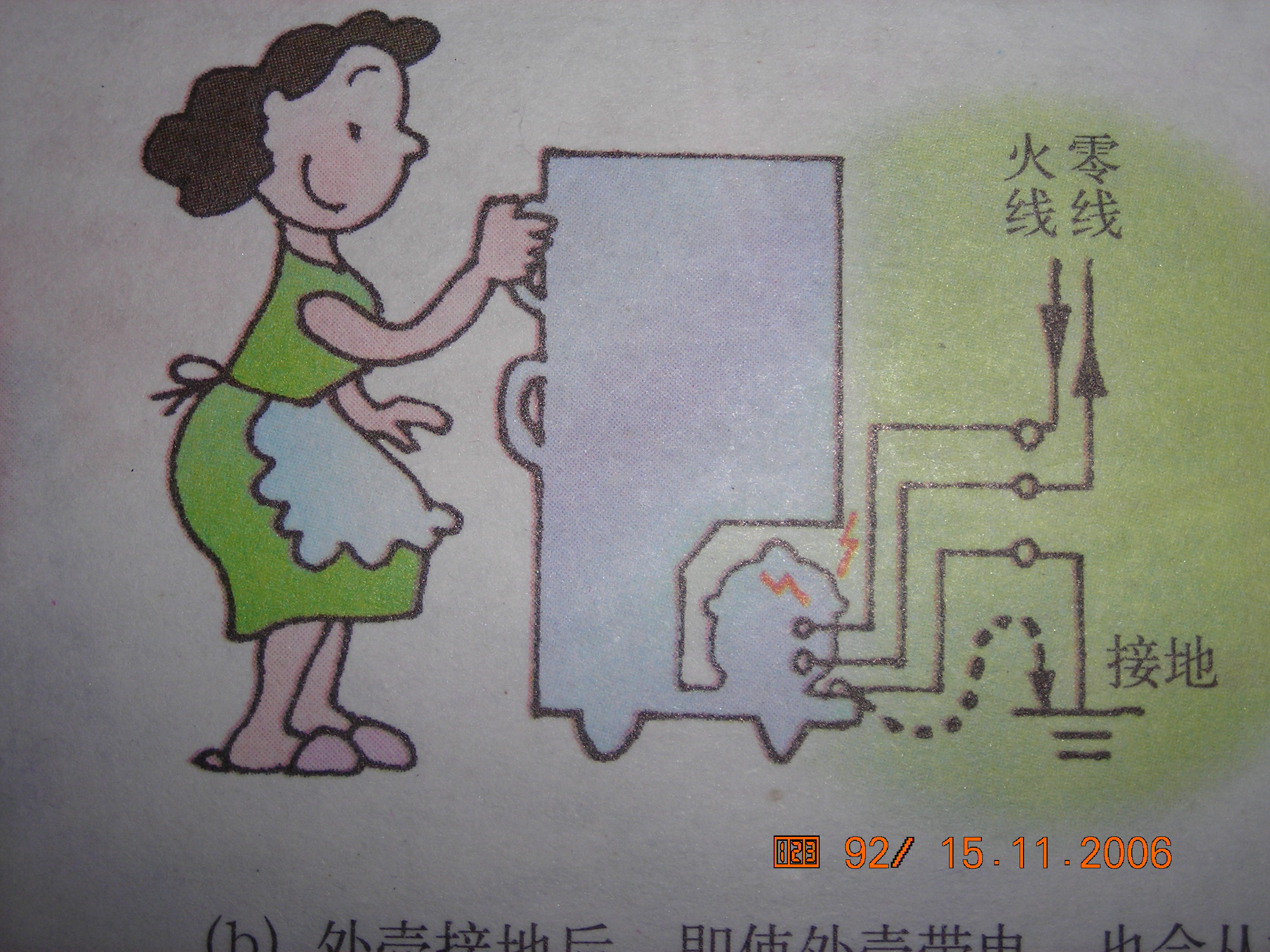 注意
（为什么更长呢？）
触电及触电急救
1、什么是触电？
人体直接或间接接触到带电体（家庭电路
中指火线）,有电流通过人体。
当通过人体的电流为8～10 mA时，人手就很难摆脱带电体
当通过人体的电流达到100 mA时，短时间内人就会窒息致死。
人体的安全电压是：
不高于36V
低压触电的两种形式
这样是安全的！
零线
火线
单线触电
双线触电
高压危险
U
高压触电的两种形式
跨步电压触电
高压电弧触电
高压危险，请勿靠近
2、触电急救
我来救你了！
用干燥的木棒拨开电线
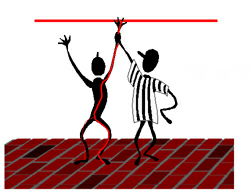 切断电源
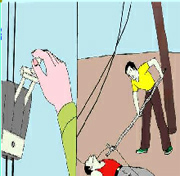 这样可不好
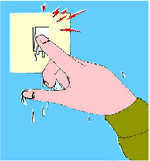 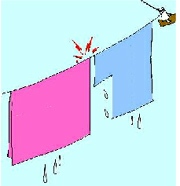 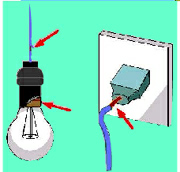 线破损火线露出
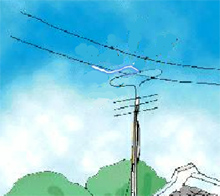 安全用电原则
不接触低压带电体，不靠近高压带电体
要警惕本来不应带电的物体带了电，本来该绝缘的物体导了电：
1、防止绝缘部分破损
2、保持绝缘部分干燥
3、避免电线跟其它金属物接触
4、要定期检查，及时修理
课堂训练
下列符合安全用电要求的是
A．用湿抹布擦正在发光的电灯泡
B．发生电火灾时，要迅速给着火的物体泼冷水
C．为了使用方便，将三脚插头改成两脚插头使用
D．家庭电路中，开关要串联在火线和电灯之间
D．家庭电路中，开关要串联在火线和电灯之间
L 1
L 2
火

零
220V
kW·h
课堂扩展
指出下图照明电路图的错误之处。
L 1
L 2
火

零
220V
kW·h
课堂扩展
指出下图照明电路图的错误之处。
（1）闸刀开关；
（2）插座；
（3）灯L1没有串联开关；
（4）L2开关应接在火线；
（5）没有装保险盒。
人体接触220V裸线触电，而鸟儿2脚站在高压裸电线上却相安无事，这是为什么？
A、鸟儿电阻小
B、鸟儿干燥不导电
C、鸟儿两只脚在同一根线上
D、鸟儿体积小
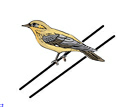 C、鸟儿两只脚在同一根线上